Example 1
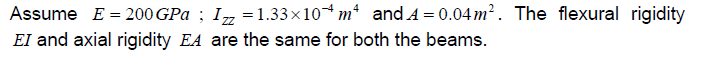 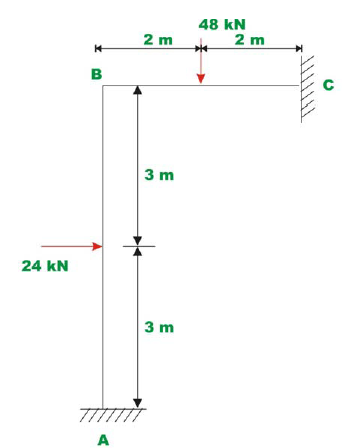 1
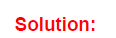 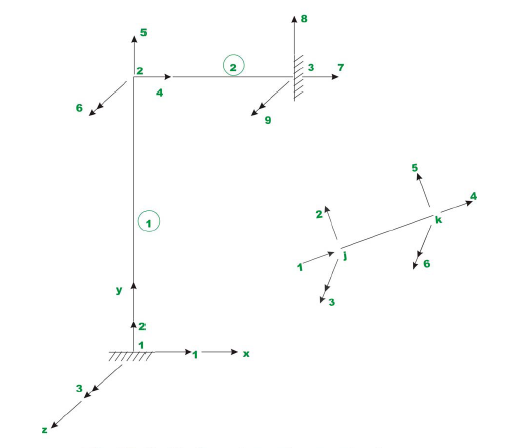 2
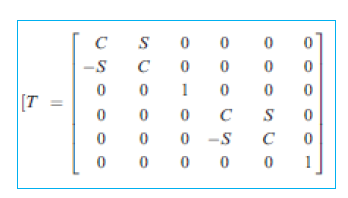 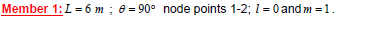 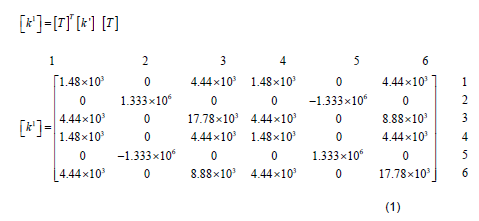 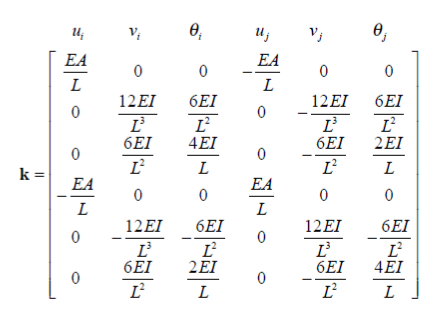 3
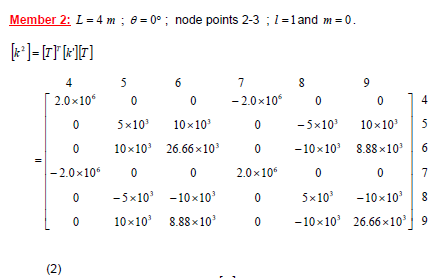 4
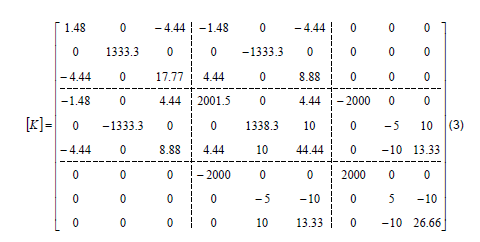 5
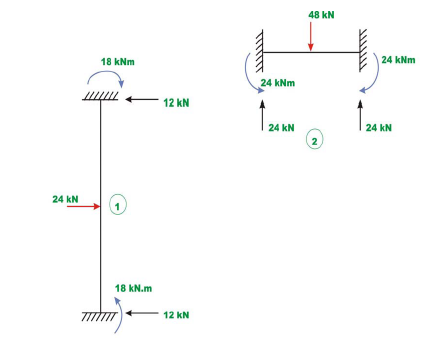 6
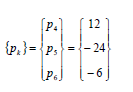 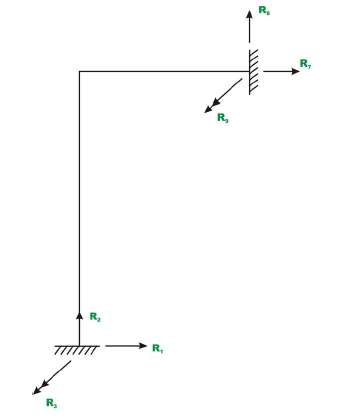 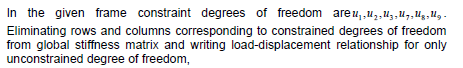 7
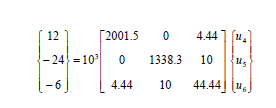 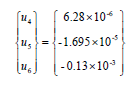 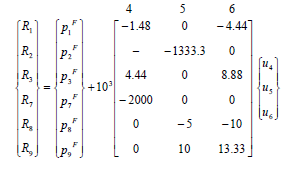 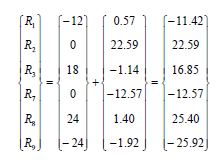 8
Example 2
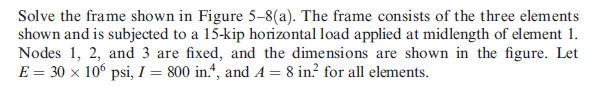 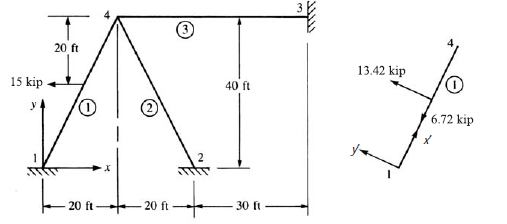 9
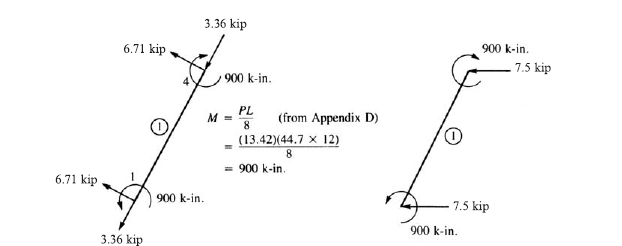 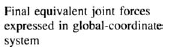 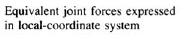 10
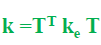 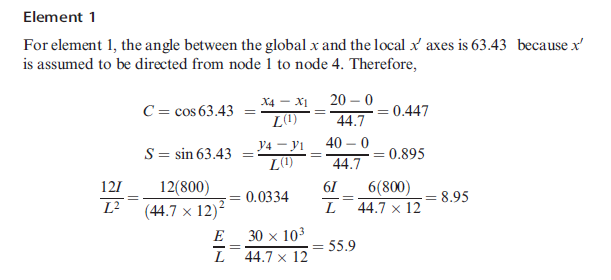 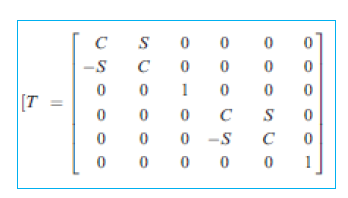 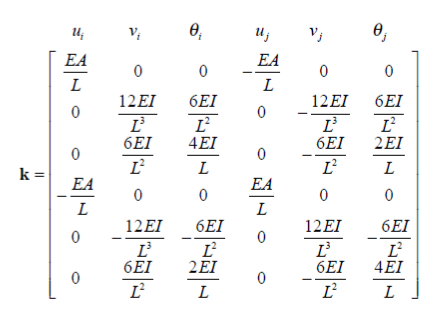 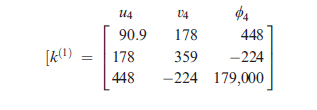 11
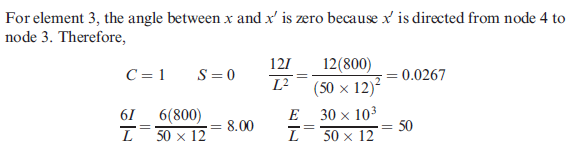 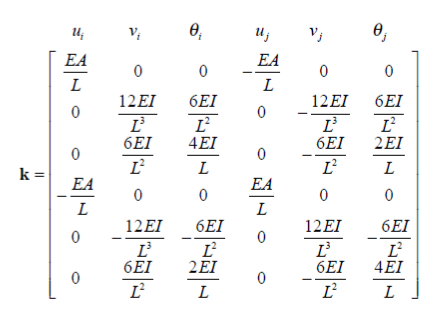 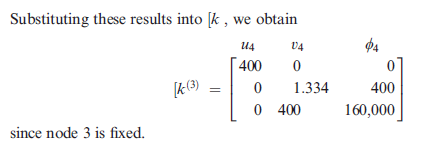 12
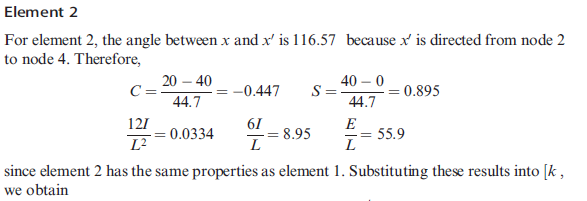 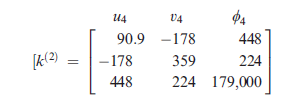 From all elements
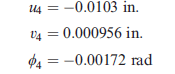 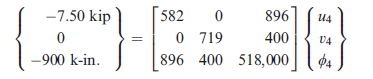 13
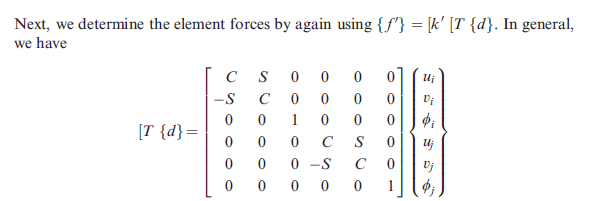 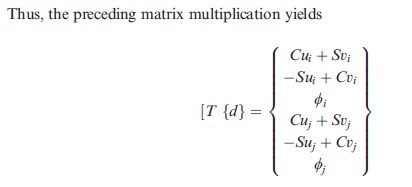 14
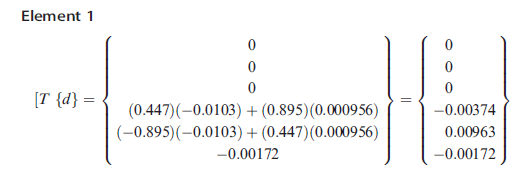 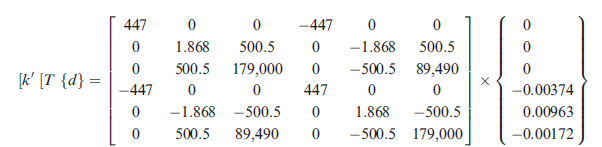 15
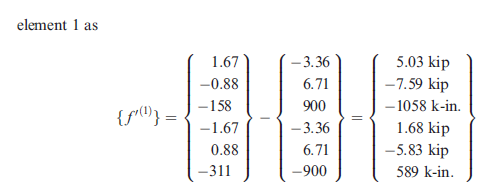 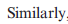 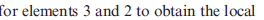 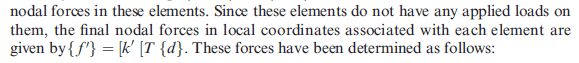 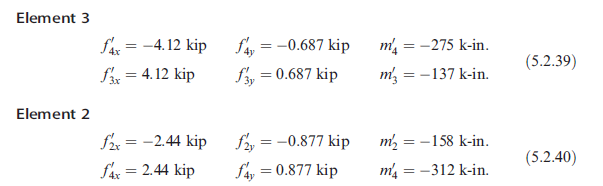 16
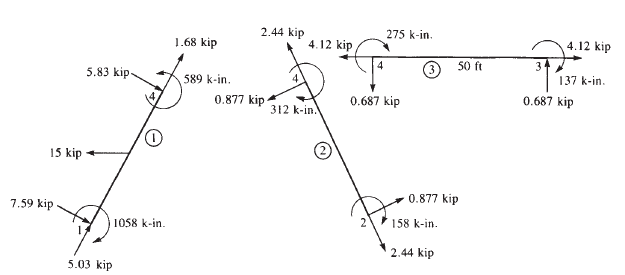 17
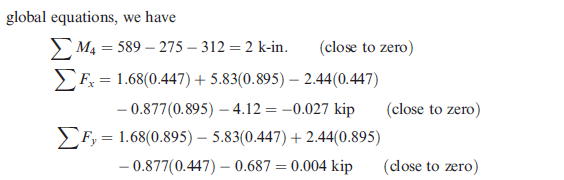 18
Homework
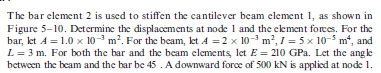 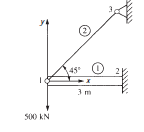 19
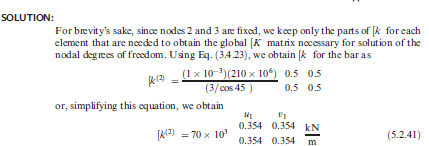 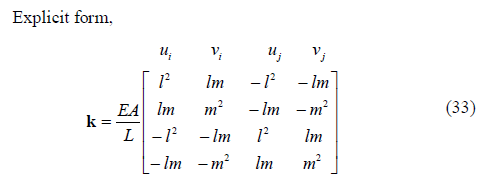 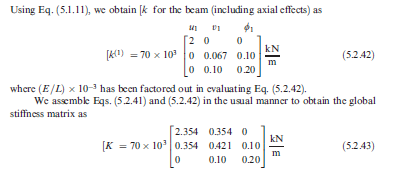 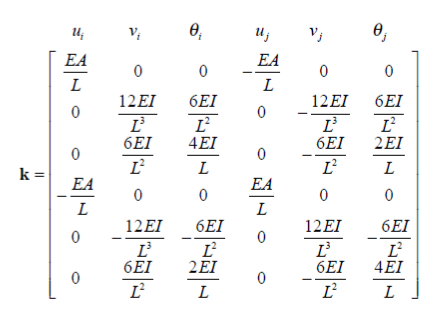 20
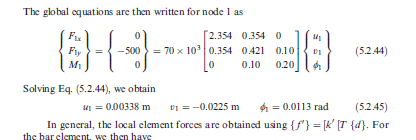 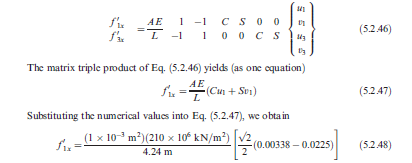 21
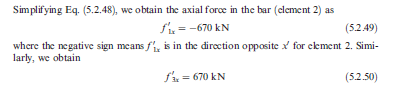 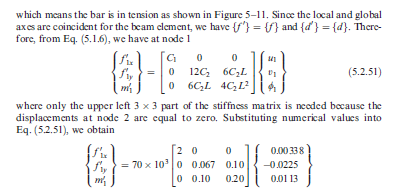 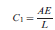 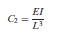 22
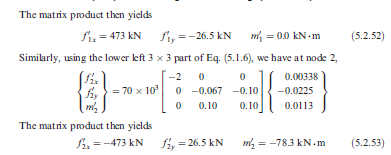 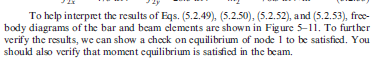 23
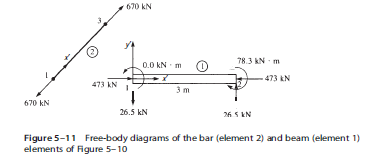 24